Utah Chapter
March 7-8, 2024
Annual Chapter Meeting 2024​
Disclosure information – Planning Committee
Mar
No planners or anyone else in control of content for this activity have any relevant financial relationships with ineligible companies.
Disclosure information – Faculty
No faculty, or anyone else in control of content for this activity have any relevant financial relationships with ineligible companies.
Disclosure: Members of the College’s Education Content Validation Committee provide oversight of chapter education programs
Relevant financial relationships with ineligible companies are listed below the names in italics. No other individuals in control of content for this activity have any relevant financial relationships with ineligible companies. All relevant financial relationships have been mitigated.
Go to the Utah chapter webpage and follow the prompts to claim credit and points.
The American College of Physicians (ACP) is accredited by the Accreditation Council for Continuing Medical Education (ACCME) to provide continuing medical education for physicians.

The ACP designates this live activity for a maximum 7.25 AMA PRA Category 1 Credit(s)TM. Physicians should claim only the credit commensurate with the extent of their participation in the activity. 

Successful completion of this CME activity, which includes participation in the evaluation component, enables the participant to earn up to 7.25 MOC points in the American Board of Internal Medicine’s (ABIM) Maintenance of Certification (MOC) program. Participants will earn MOC points equivalent to the amount of CME credits claimed for the activity. It is the CME activity provider’s responsibility to submit participant completion information to ACCME for the purpose of granting ABIM MOC credit.
Your feedback matters!
We value your input to help us improve our meeting every year and encourage all attendees including residents and students to participate in the survey!
Scan the QR code to proceed
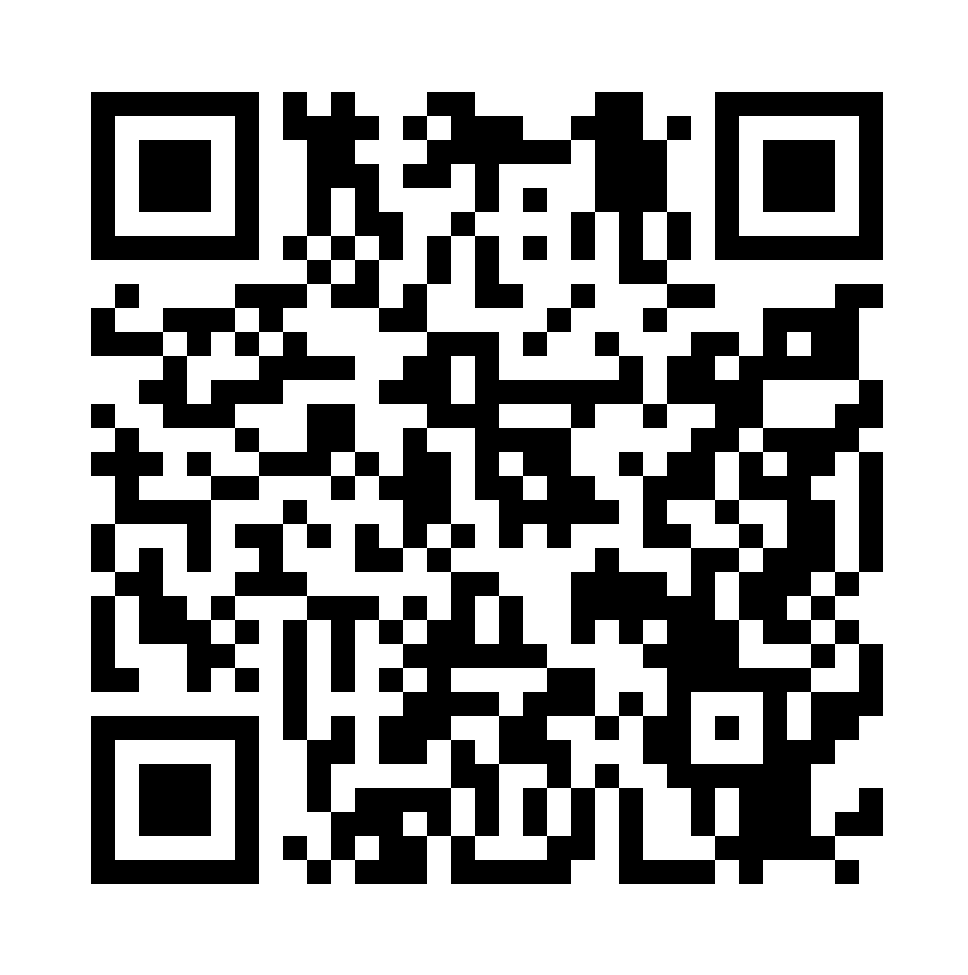 Thanks for joining us!
For more information about topics covered at our meeting, and more, 
visit 
ACP’s Online Learning Center:

www.acponline.org/cme-moc/online-learning-center